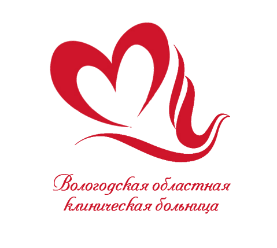 I уровень (ОКС с подъемом сегмента ST - I 21) – профилактика, сортировка
[Speaker Notes: Этапы – профилактика диагностика операция консервативное лечение реабилитация. Еще раз хочу подчеркнуть что оказание экстренной помощи начинается задолго до инциндента с разработки мероприятий по информированию населения, определению путей коммуникации пациент – врач, врач- врач, обучения как пациента так и персонал, формированию единых подходов к организации эвакуации, диагностике, лечению по всей указанной технологической цепи. Основная задача на 1-ом уровне исключить избыточное количество исследований, ненужную госпитализацию в ЦРБ, ПСО и иные потери времени. Отсюда основной доступ СМП, ПДО ЦРБ откуда передается ЭКГ в ДДЦ]
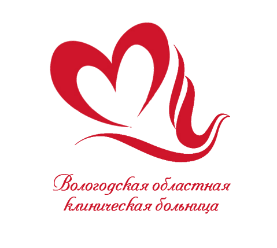 II уровень –сортировка, консервативное лечениеОКС с подъемом сегмента ST - I 21
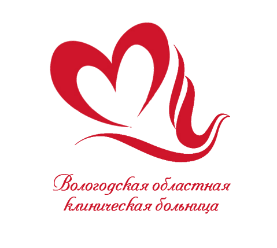 III уровень – хирургическое лечение
ОКС с подъемом сегмента ST - I 21